Нова українська школа: інноваційні підходи до навчання
ЛЕКЦІЯ 2
Кандидат філософських наук, доцент кафедри дидактики та методик навчання природничо-математичних дисциплін КЗ “ ЗОІППО”  ЗОР 
Гребінь Світлана Миколаївна
Безпека
УВАГА! Якщо під час лекції лунатиме сигнал тривоги, прошу  оцінити своє становище.
 Хто відчуває себе в небезпеці, прошу вимкнути комп’ютер та піти до бомбосховища.
Питання для обговорення:
1.  Сучасна дидактика, її розділи. 
     2. Організація сучасного освітнього процесу. Інноваційне освітнє середовище. Форми навчання. 
     3. Реалізація сучасних підходів до навчання за допомого інноваційних педагогічних інструментів. Поняття “освітні технології”, “педагогічні технології”, “технології навчання”. Відмінності між поняттями “технологія” і “методика”.
     4. Методика, методи, прийоми, стратегії як засоби реалізації інноваційних підходів до навчання. 
      5. Дистанційна форма навчання як одна з інноваційних форм організації освітнього процесу.
Література
1. Коновалова М. В. Педагогічні технології: інструментарій, механізми, технологічна карта / М. В. Коновалова, Ю.О.Куликова, О. П. Семиволос. - Х. : Вид. група «Основа», 2016. – 96с.- (Серія «Золота педагогічна скарбниця»).
      2. Нова українська школа: порадник для вчителя / за заг. ред. Н. М. Бібік. – Київ : Літера ЛТД, 2018. – 160 с.
      3. Харченко Н. Розвиток критичного мислення. Інноваційні форми роботи для дітей і дорослих / Н. Харченко. – Київ : «Видавнича група «Шкільний світ»», 2018. – 120 с. – Серія «Бібліотека «Шкільного світу»»).
      4. Дичківська І. Інноваційні педагогічні технології / Ілона Дичківська. - К.:Академвидав, 2018. - 3-є вид., випр. - 304 с. - Серія “Альма-матер”.
      5. Інноваційні технології навчання: Навч. посібн. для студ. технічних навчальних закладів / [Кол. авторів; відп. ред. Бахтіярова Х.Ш.; наук. ред. Арістова А.В.; упорядн. словника Волобуєва С.В.]. – К. : НТУ, 2017. – 172 с.
      6. Паркер Р. Діяльнісний підхід у школі. Дослідження інтегрованих педагогік, що ґрунтуються на ігровому діяльнісному підході та сприяють всебічному розвитку дітей початкової школи / Рейчел Паркер, Бо Ст’єрне Томсен. - Біла книга, The LEGO Foundation, 2019. - 39 с.
Інтернет-ресурси:
Сайт Міністерства освіти і науки України: http://mon/gov.ua/
Сайт Міжнародного природничого інтерактивного конкурсу  “ Колосок ”:  http://kolosok.org.ua/
Сайт “ Нова українська школа ”: nus.org.ua/
1. Інноваційна освітня діяльність [Електронний ресурс] / Сайт Інституту модернізації змісту освіти. – Режим доступу: https://imzo.gov.ua/osvitni-proekti/.      2. Про інноваційні програми, проєкти, нові освітні технології, які реалізуються в системі освіти України [Електронний ресурс] / Сайт Комунального вищого навчального закладу Київської обласної ради “ Київський обласний інститут післядипломної освіти педагогічних кадрів ”. – Режим доступу: https://base.kristti.com.ua/?p=2490.      3. Коршунова О. Всеукраїнський інноваційний освітній проєкт  “Я – дослідник ”. Методичні рекомендації (в запитаннях та відповідях) [Електронний ресурс] / О. Коршунова, Н. Гущина, І. Василашко. – Режим доступу: http://yakistosviti.com.ua/userfiles/file/jak-doluchytys-do-proektu/metodychni-rekomendacii-ja-doslidnyk-obgovorennja.pdf.
Структура  дисципліни
Особливості організації освітнього середовища в початковій школі:
1.  Безпечність освітнього середовища, де діти відчуватимуть себе захищеними та в безпеці.
2.  Багатофункціональність та гнучкість простору, що сприяє різним формам роботи, мотивує до навчання.
3. Наявність умов, де забезпечуються потреби дітей – базові потреби, потреби у навчанні, додаткові потреби (для дітей з особливими освітніми потребами).
4.  Наявність мобільних робочих місць, які легко трансформувати для групової роботи.
5. Спрямування планування і дизайну освітнього простору школи на розвиток дитини та мотивацію її до навчання.
6. Організація навчальних центрів для забезпечення дослідницької діяльності дітей, для формування самостійності, для організації роботи дітей в парах, у малих групах, а також індивідуально. 
7. Широке використання нових ІТ-технологій, нових мультимедійних засобів навчання, оновлення навчального обладнання.
8.  Наявність балансу між видами діяльності та інше.
Осередки овітнього середовища в початковій школі:
1) осередок навчально-пізнавальної діяльності з партами/столами і стільцями; 
      2) змінні тематичні осередки, в яких розміщуються дошки/фліп-чарти/стенди для діаграм з ключовими ідеями та стратегіями, карти тощо; 
      3) осередок для гри, оснащений настільними іграми, інвентарем для рухливих ігор; 
      4) осередок художньо-творчої діяльності з поличками для зберігання приладдя та стендом для змінної виставки дитячих робіт; 
      5) куточок живої природи для проведення дослідів (пророщування зерна, спостереження та догляд за рослинами, акваріум); 
      6) осередок відпочинку з килимом для сидіння та гри, стільцями, кріслами-пуфами, подушками з м’яким покриттям; 
      7) дитяча класна бібліотечка; 
      8) осередок вчителя, оснащений столом, стільцем, комп’ютером, полицями/ящиками, шафами для зберігання дидактичного матеріалу тощо.
Форми навчання
Очна форма навчання.
Заочна форма навчання.
Вечірня форма навчання.
Дистанційна форма навчання.
Змішана форма навчання.
Екстернат.
Сімейна (домашня) форма навчання.






Урок.
Лекція.
Семінар.
Практикум.
Консультація.
Конференція.
Факультатив.
Тренінг.
Ігрові форми навчання.
Виробнича практика.
Самостійна робота.
Курсовий та дипломний проєкти та інші.
Технологія
(грецьк. «techne» – мистецтво, майстерність + «logos» – поняття, вчення).                    Технологія – науково й/або практично обґрунтована система діяльності, застосовувана людиною з метою перетворення навколишнього середовища, виробництва матеріальних або духовних цінностей.          Технологія – це система запропонованих наукою алгоритмів, способів, засобів вирішення поставлених завдань.
Сучасні технології
Освітня технологія
Відображає загальну стратегію розвитку освіти, єдиного освітнього простору.

 Такими освітніми технологіями є концепції освіти, освітні закони, освітні системи.
Педагогічна технологія
Відображає тактику реалізації освітніх технологій за наявності певних умов та незалежно від конкретного навчального предмета.
Технологія навчання
Моделює шлях освоєння конкретного навчального матеріалу (поняття) в межах відповідного навчального предмета, теми, питання.

 Є наближеною до окремої методики.
Педагогічні технології
1. Технологія особистісно орієнтованого навчання.
2. Інтерактивні технології навчання.
3. Проєктна  технологія.
4. Технологія розвитку критичного мислення.
5. Технології навчання у співробітництві.
6. Технологія розвивального навчання.
7. Технології формування творчої особистості.
8. Технологія проблемного навчання.
9. Технологія колективного творчого виховання. Та інші.
Технології розвивального навчання
Проєкт уроку-майстерні:
   1. Індукція (створення емоційного настрою, особистого ставлення).
   2. Самоконструкція (індивідуальне створення гіпотез).
   3. Соціалізація (обговорення всіх гіпотез, ідей).
   4. Афішування (представлення гіпотез у вигляді малюнків, схем, проєктів тощо).
   5. Розрив (усвідомлення учасниками майстерні необхідності пошуку нових ідей).
   6. Рефлексія (вираження почуттів, емоцій, що виникли на уроці-майстерні).
Технологія особистісно орієнтованого навчання
Головні етапи:
1. Орієнтація.
2. Визначення мети.
3. Проєктування.
4. Організація і виконання плану діяльності.
5. Контроль – корекція – оцінка.
Технологія розвитку критичного мислення
Методична модель пізнавального процесу в контексті технології критичного мислення:

1. ВИКЛИК – демонстрування учнями первинних знань, особистісного досвіду.
2. ОСМИСЛЕННЯ – безпосередня робота з інформацією.
3. РОЗДУМИ – рефлексія.
Технологія проблемного навчання
Етапи діяльності:
   1. Створення проблемних ситуацій.
   2. Збирання й аналіз даних, необхідних для розв’язання проблеми, актуалізація життєвого досвіду.
   3. Визначення причинно-наслідкових зв’язків, формулювання гіпотез.
   4. Формулювання висновків.
Сугестивна технологія навчання
Структура релаксопедичного уроку:
   1. Попереднє ознайомлення з новим матеріалом, формування зорових та слухових зв’язків.
   2. Уведення учнів у стан релаксації.
   3. Релаксопедичне засвоєння нової інформації. Створення стійких звукомоторних образів.
   4. Завершення релаксопедичного сеансу («Я вірю в себе!», «Я гарно запам’ятав матеріал!»)
   5. Виведення зі стану релаксації. Виконання письмових завдань для перевірки якості засвоєння матеріалу і творчих завдань.
Технологія евристичного навчання
Цикл евристичної освітньої ситуації:
1. Мотивація діяльності.
2. Постановка проблеми.
3. Особисте розв’язування проблеми учасниками ситуації.
4. Демонстрація освітніх продуктів.
5. Їх порівняння з культурно-історичними аналогами.
6. Рефлексія результатів.
Технологія інтерактивного навчання
Орієнтовна структура уроку:
1. Мотивація діяльності.
2. Визначення теми й очікуваних результатів.
3. Надання необхідної інформації.
4. Інтерактивна вправа.
5. Підбиття підсумків і рефлексія результатів.
Класифікація педагогічних технологій
Інноваційні технології навчання
Інтерактивні технології навчання
Технологія проєктного навчання
Комп’ютерні технології
Авторські технології навчання:
Технологія проблемного навчання (Дж. Дьюи).
Технологія інтенсифікації навчання на основі знакових моделей навчального матеріалу (В. Шаталов).
Технологія перспективно випереджувального навчання з коментованим управлінням (С. Лисенкова).
Технологія диференційованого навчання (М. Гузик, І. Закатова).
Технологія індивідуалізації навчання: метод проєктів, батьківська система ( І. Унт, А. Границька, В. Шадриков та інші).
Технологія програмованого навчання: блочне навчання, модульне навчання (Б.Скінер, Н. Краудер).
Технологія укрупнення дидактичних одиниць (П. Ерднієв).
Технологія поетапного формування розумових дій (Л.Виготський, П. Гальперін, Н. Тализіна).
Технологія оптимізації процесу навчання (Ю. Бабанський).
Технологія розвивального навчання (Л. Занков).
Технологія розвивального навчання (Д.Ельконін – В.Давидов).
Відмінності між змістом понять «технологія навчання» та «методика»
1. Ступінь деталізації. Методика - загальний напрямок діяльності, технологія – прикладна реалізація дидактичного процесу.
      2. Зміст. Методика відтворює  внутрішній зміст певних правил, як ідеологія. Технологія - послідовність  певних правил, жорсткий алгоритм дій. 
      3. Результат. Планувати реалізацію методики завжди складно. А результат вдалого використання технології можна легко передбачити.
      4. Методика потребує більш творчого підходу до її  застосування та є «ядром» технології .
      5. Методика орієнтована більше на педагога, а технологія – на учня.
      6.  У процесі застосування  багатьох методик напрацьовуються певні правила та  жорсткий алгоритм дій,  що перетворює її в технологію. Усе починається з методики, а закінчується технологіями.
Стратегія і методика
Стратегія – (дав.-гр. στρατηγία, страта тегів — мистецтво полководця) – це загальний, недеталізований план, що охоплює довготривалий проміжок часу, спосіб досягнення важливої мети.
Педагогічна стратегія – така стабільна лінія поведінки у здійсненні своїх педагогічних дій, яка підпорядкована певній ідеї.

Методика – сукупність взаємозв'язаних способів та прийомів доцільного проведення будь-якої роботи.
 Методика – вчення про методи викладання певної науки, предмета.

Те́хніка (від грец. techne — мистецтво, майстерність) — сукупність засобів, створених людством (знання+практика) для обслуговування своїх потреб виробничого і невиробничого характеру.
Методи є інструментарієм навчання
1. Метод - це спосіб теоретичного дослідження або практичного здійснення.
2. Метод - це спосіб чинити якимось певним чином, варіант дії, обраний тією або іншою людиною / організацією і т. п. 
Інноваційні методи передбачають:
    - зростання ролі учня в освітньому процесі, зміщення центру (фокусу) освітнього процесу від вчителя до учня;
    
    - посилення функції підтримки учня, допомоги йому в організації індивідуального освітнього процесу; 
   
    - можливість зворотного зв’язку вчителя з кожним учнем у процесі взаємодії. 


Прийом – спосіб виконання або здійснення чого-небудь.
Групові стратегії
Педагогічні технології в дошкільній освіті
1) здоров’язберігаючі технології;
2) технологія проєктної діяльності;
3) технологія дослідницької діяльності;
4) інформаційно-комунікаційні технології;
5) особистісно орієнтовані технології;
6) технологія портфоліо дошкільника і вихователя;
7) ігрові технології;
8) технологія «ТРВЗ» (теорія рішення винахідницьких задач)  та інші.
Інноваційні методики, технології, техніки, методи, прийоми в дошкільній освіті
Не потрібно плутати, наприклад:
Дидактичні засоби
Інноваційні технології, методи, методики
1. Методика роботи за допомогою дидактичного засобу  “Палички Кюїзенера”.

2. Методика В. Воскобовича.

3. Методика інтегрованого навчання і виховання Б.Нікітіна.
4. Методика З. Дьєнеша.
1.  Ігровий набір “Палички Кюїзенера”.

2. Ігровий набір  “Розвивальні ігри Воскобовича”.

3. Ігри  Б.Нікітіна.

4. Набір “Логічні блоки Дьєнеша.
Сенкан
Джигсоу
Цю методику корисно використовувати на уроках мови. Кожен у цій групі буде “вчителем” і “учнем”. Ця стратегія є видом групової діяльності і може бути застосована на уроках майже всіх типів. За допомогою методу “джигсоу” легко організувати самостійне і глибоке вивчення складного матеріалу. Учні виступають в ролі вчителя, працювати мусять сумлінно, адже від кожного з них залежить рівень щойно засвоєних знань.
Метод “Капелюхів Едварда Де Боно”
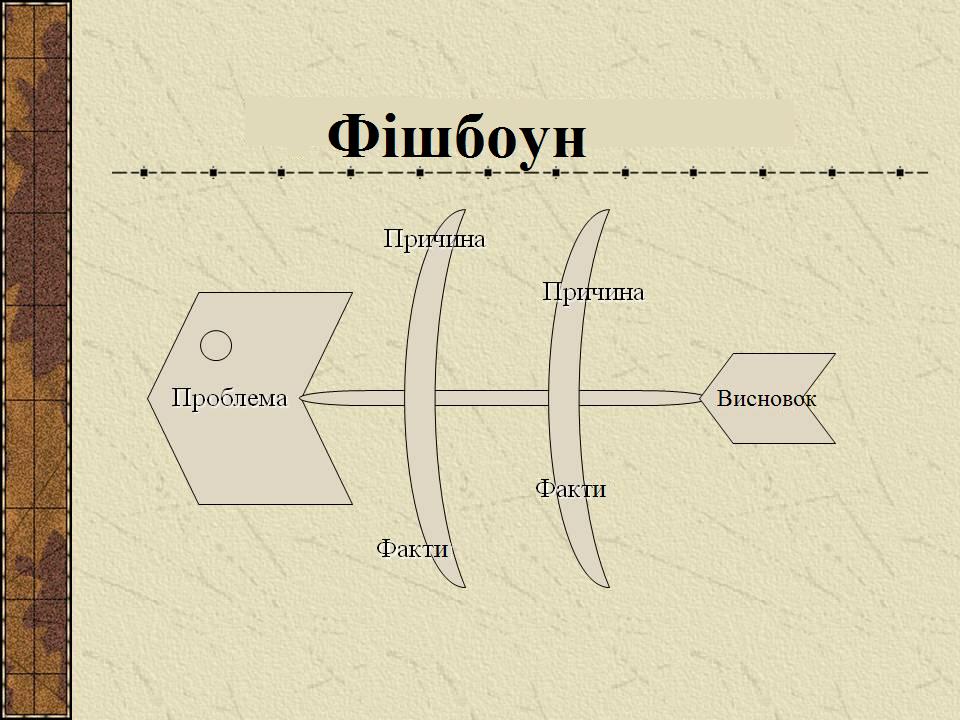 Суть прийому «Фішбоун» (риб'яча кісточка) полягає в постановці проблеми, яка вивчається  на уроці, у визначенні її аспектів  і знаходженні аргументів, фактів на підтвердження тієї або іншої точки зору на цю проблему.
Фішбоун
(Риб'яча кісточка)
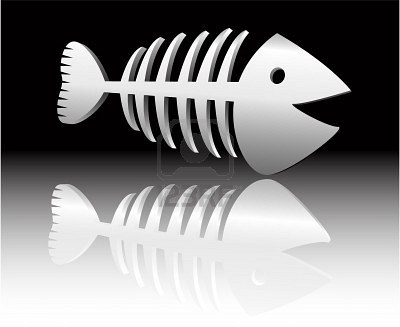 Голова – питання теми 
Верхні кісточки – основні поняття теми 
Нижні кісточки – суть понять  
Хвіст – відповідь на питання  
Записи мають бути короткими,  бути ключовими словами або фразами, що відображають суть.
Асоціативний кущЕтапи роботи
Ромашка Блума
Практичні питання
Як це можна використати?
Прості питання
Що? ДЕ?
Оцінювальні питання
На скільки цінним є..?
Уточнювальні питання
Ти вважаєш..?
Читаємо
та запитуємо
Творчі питання
Як би…
Пояснювальні питання
Чому?
Діаграма Вена
Техніка графічного подання інформації, що виявляється під час обговорення двох ідей або текстів, між якими існують загальні та відмінні риси. 
Інформацію подано у вигляді двох або кількох кіл, які накладають одне на одне.
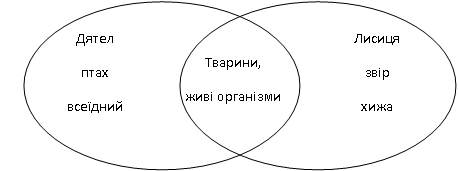 Методика «Передбачення»
Дискусії та дебати
Учень має вміти дискутувати, брати участь у дебатах, щоб уникнути нав’язування чужої думки.
Правила ведення дискусій:
Висловлюватись слід почергово.
Не можна перебивати того, хто говорить.
Критикувати слід ідеї, а не осіб, які їх висловлюють.
Необхідно поважати всі думки (позиції).
Сміятися можна лише над жартами.
Не можна змінювати тему дискусій.
Заохочувати до участі в дискусії  інших.
“Сітка Елвермана”
Стратегія спрямована на організацію дискусії в класі та формування в учнів чіткої позиції щодо обговорюваних проблем. Цей метод доцільно використовувати в процесі перевірки домашнього завдання із читання. Ця стратегія записується в такій таблиці:
Нові технології навчання
Лепбук – порівняно новий засіб навчання, який правильніше визначити як особливу форму організації навчального матеріалу.
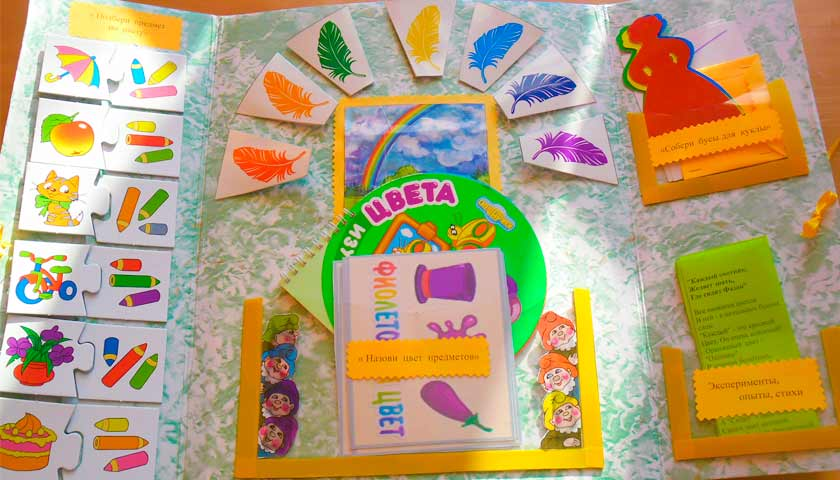 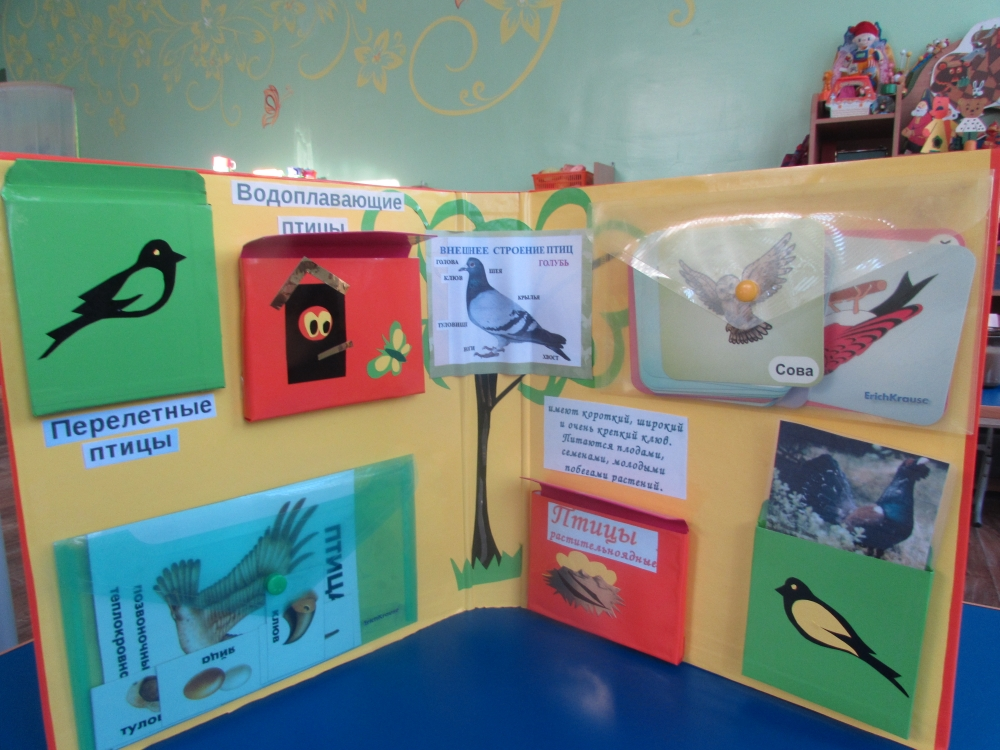 Робота над лепбуками допоможе їх творцям отримати не лише естетичне задоволення від креативної діяльності, а й узагальнити, структурувати вивчений матеріал, розвинути вміння шукати й осмислювати необхідну інформацію, презентувати результати міні-дослідження, сформувати самостійність і відповідальність.
Інструментарій педагогічних технологій (М.В.Коновалова та інші)
Інструментарій педагогічних технологій (М.В.Коновалова та інші)
Інструментарій педагогічних технологій (М.В.Коновалова та інші)
Інструментарій педагогічних технологій (М.В.Коновалова та інші)
Інноваційні методи навчання
Інтерактивні методи навчання
Дискусійні методи навчання
Ігрові методи навчання
Тренінг-методи
Нормативно-правові документи щодо організації дистанційного навчання
Закони:
Закон України "Про освіту" зі змінами № 910-IX від 17.09.2020
ЗАКОН УКРАЇНИ "Про повну загальну середню освіту"
Постанови:
Постанова Кабінету Міністрів України від 11 березня 2020 року № 211 «Про запобігання поширенню на території України коронавірусу СОVID-19»
Постанова головного державного санітарного лікаря України від 22.08.2020 №50 "Про затвердження протиепідемічник заходів у закладах освіти на період карантину у зв'язку поширенням коронавірусної хвороби (COVID-19)"
Накази:-     НАКАЗ МІНІСТЕРСТВА ОСВІТИ І НАУКИ УКРАЇНИ ВІД 26 ЖОВТНЯ 2020 Р. № 1315  "ПРО ДЕЯКІ ПИТАННЯ ЗАБЕЗПЕЧЕННЯ ДИСТАНЦІЙНОГО НАВЧАННЯ ЗДОБУВАЧІВ ПОВНОЇ ЗАГАЛЬНОЇ СЕРЕДНЬОЇ ОСВІТИ У 2020 - 2021 РОКАХ«
-    НАКАЗ   25.04.2013  № 466 "Про затвердження Положення про дистанційне навчання" зі змінами від 08. 09.2020 
-     НАКАЗ МІНІСТЕРСТВА ОСВІТИ І НАУКИ УКРАЇНИ ВІД 08 ВЕРЕСНЯ 2020 Р. № 1115 "ДЕЯКІ ПИТАННЯ ОРГАНІЗАЦІЇ ДИСТАНЦІЙНОГО НАВЧАННЯ (ЗАРЕЄСТРОВАНО В МІНІСТЕРСТВІ ЮСТИЦІЇ УКРАЇНИ №941/35224 ВІД 8 ВЕРЕСНЯ 2020 РОКУ)"-      Наказ МОЗ України від 25.09.2020 № 2205 "Про затвердження Санітарного регламенту для закладів загальної середньої освіти"
Листи
-        ЛИСТ МІНІСТЕРСТВА ОСВІТИ І НАУКИ УКРАЇНИ ВІД 02 ЛИСТОПАДА 2020 Р. № 1/9-609 "ЩОДО ОРГАНІЗАЦІЇ ДИСТАНЦІЙНОГО НАВЧАННЯ"
-       Лист Міністерства освіти і науки від 15.12.2020  № 1/9-692 "Про запровадження карантинних обмежень"
-       ЛИСТ МІНІСТЕРСТВА ОСВІТИ І НАУКИ УКРАЇНИ  ВІД 13 ЛИСТОПАДА 2020 Р. № 1/9-626  "ЩОДО ОРГАНІЗАЦІЇ ОСВІТНЬОГО ПРОЦЕСУ"
-       Лист МОН від 11.08.2020 № 1/9-430 "Щодо методичних рекомендацій про викладання навчальних предметів у закладах загальної середньої освіти у 2020/2021 навчальному році"
-       ЛИСТ МІНІСТЕРСТВА ОСВІТИ І НАУКИ УКРАЇНИ ВІД 05 СЕРПНЯ 2020 Р. № 1/9-420 "ЩОДО ОРГАНІЗАЦІЇ РОБОТИ ЗАКЛАДІВ ЗАГАЛЬНОЇ СЕРЕДНЬОЇ ОСВІТИ У 2020/2021 НАВЧАЛЬНОМУ РОЦІ"
Положення про дистанційну форму здобуття повної загальної середньої освіти "ДЕЯКІ ПИТАННЯ ОРГАНІЗАЦІЇ ДИСТАНЦІЙНОГО НАВЧАННЯ” затверджено наказом МОН від 8 вересня 2020 року №1115 і зареєстровано в Міністерстві юстиції 28 вересня 2020 року за №941/35224.
Положення про дистанційну форму здобуття повної загальної середньої освіти розширює можливості для дистанційного навчання учнів – як за дистанційною формою здобуття освіти, так і при використанні технологій дистанційного навчання в інших  формах здобуття освіти.
Лист МОН України від 02.11.2020 №1/9-609 «Щодо організації дистанційного навчання»
Особливості використання технологій дистанційного навчання в різних формах здобуття освіти. 
      Такі технології можуть використовуватися на очній (денній, вечірній), заочній, мережевій, екстернатній, сімейній (домашній) формах, педагогічному патронажі.
      Саме за поєднанням очної форми і технологій дистанційного навчання у педагогічній теорії та практиці закріпився термін «змішане навчання» («комбіноване навчання», «blended learning»). Така освітня технологія застосовується для вивчення окремих тем навчального предмета, проведення окремих навчальних занять тощо.
Важливі акценти щодо організації дистанційного навчання https://mon.gov.ua/ua/news/vazhlivi-akcenti-shodo-organizaciyi-distancijnogo-navchannya
Роз’яснення щодо організації дистанційного та змішаного навчання на сайті МОН України.
1. Про особливості «змішаного навчання».
2. Про особливої організації дистанційного навчання для осіб з особливими освітніми потребами.
3. Про синхронний та асинхронний режим організації занять.
4. Про обов’язкове приділення уваги вчителів вправам для очей та постави учнів.
5. Про оцінювання учнів під час дистанційного та змішаного навчання.
6. Про неприпустимість перевантаження учнів.
На 2023-2024 навчальний рік
1. Наказами МОН від 24.02.2023 №201  та від 22.03.2023 №333 було внесено зміни до Положення про дистанційну форму здобуття повної загальної середньої освіти. URL: https://zakon.rada.gov.ua/laws/show/z0455-23#n4 , https://zakon.rada.gov.ua/laws/show/z0499-23#n4 .
        2. Наказом МОЗ від 01.08.2022 № 1371 внесено зміни до Санітарного регламенту для закладів загальної середньої освіти. URL: https://zakon.rada.gov.ua/laws/show/z0932-22#Text .
        3. Лист МОНУ «Про організацію 2023/2024 навчального року в закладах загальної середньої освіти». URL: file:///C:/Users/%D0%A1%D0%B2%D0%B5%D1%82%D0%BB%D0%B0%D0%BD%D0%B0/Downloads/64df3052606ff337815847.pdf .
        4. Постанова Кабінету Міністрів від 28 липня 2023 р. № 782 «Про початок навчального року під час воєнного стану в Україні». – URL: https://www.kmu.gov.ua/npas/pro-pochatok-navchalnoho-roku-pid-chas-voiennoho-stanu-v-ukraini-i280723-782 .
        5. Наказом МОН від 15.05.2023 №563 затверджено методичні рекомендації щодо окремих питань здобуття освіти в закладах загальної середньої освіти в умовах воєнного стану в Україні. URL: https://zakon.rada.gov.ua/rada/show/v0563729-23#Text .
        6. У листі Державної наукової установи «Інститут модернізації змісту освіти від 01.08.2023 № 21/08-1242 надано методичні рекомендації щодо розвитку STEM-освіти в закладах загальної середньої та позашкільної освіти у 2023/2024 навчальному році. URL: https://imzo.gov.ua/2023/08/23/lyst-imzo-vid-01-08-2023-1242-metodychni-rekomendatsii-shchodo-rozvytku-stem-osvity-v-zakladakh-zahal-noi-seredn-oi-ta-pozashkil-noi-osvity-u-2023-2024-navch
al-nomu-rotsi/ .
        7.  Інші документи. URL: https://naurok.com.ua/post/novi-normativni-dokumenti-do-navchalnogo-roku-oglyad-dobirki .
В галузі дошкільної освіти
1. Про внесення змін до Положення про заклад дошкільної освіти. Постанова КМУ № 1022 від 26.09.2023 року. URL: https://osvita.ua/legislation/doshkilna-osvita/90103/ .

        2.  Про окремі питання діяльності закладів дошкільної освіти у 2023/2024 навчальному році. Лист МОН № 1/12490-23 від 21.08.23 року. URL: https://osvita.ua/legislation/doshkilna-osvita/89818/ .

        3.  Про підвищення кваліфікації педагогічних працівників закладів дошкільної освіти
Лист ІМЗО № 21/08-1254 від 04.08.23 року. URL: https://osvita.ua/legislation/doshkilna-osvita/89729/ .

        4. Про організацію безпечного освітнього простору в закладах дошкільної освіти та обладнання укриттів. Лист МОН № 1/8820-23 від 20.06.23 року. URL: https://osvita.ua/legislation/doshkilna-osvita/89460/ .

        5. Інші документи. URL: https://osvita.ua/legislation/doshkilna-osvita/ .
Інтернет-орієнтовані форми спілкування (відомі в очному навчанні та трохи змінені для дистанційного навчання):
1. Індивідуальне навчання:
         -  менторство (індивідуальне наставництво).
2. Парне навчання:
         - репетиція,
         - друзі по листуванню,
         - спільна творча робота,
         - рецензування.
3. Колективне навчання:
         - диспут;
         - доповідь (презентація);
         - проблемна лекція;
         - зустрічі з експертами тощо.
Отже, самонавчання, самоосвіта, постійний пошук та залучення до інноваційних процесів на робочому місці є важливим показником професійної підготовки педагогів!БАЖАЄМО ВАМ УСПІХУ!